Title
Name, dept., University of Vermont
Text Box with transparent coloring
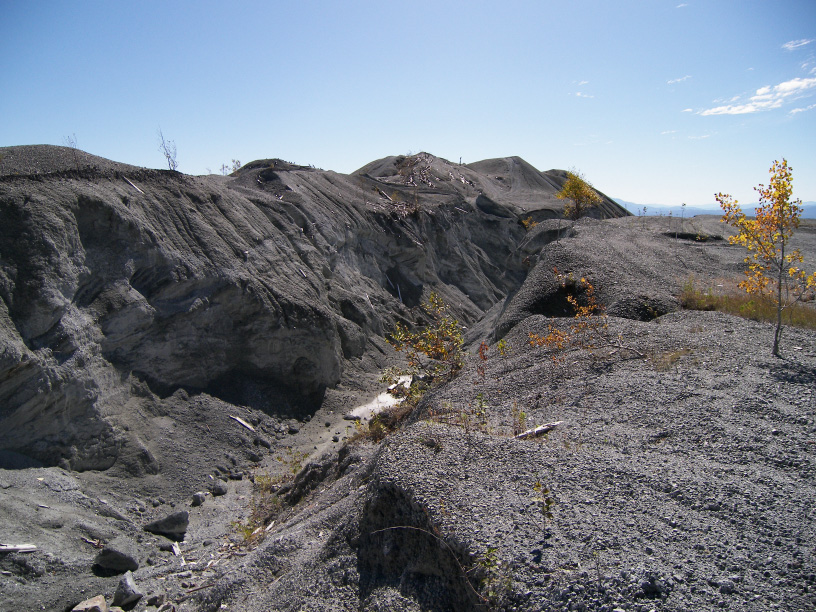